LC 02 : Polymères
Niveau : 1ère STL/STI2D
‹#›
I - Notion de polymère
I.1) Polymères et définitions
I.2) Description des polymères
I.3) Structure des polymères
II - Synthèse des polymères
II.1) Polyaddition
II.2) Polycondensation
III - Propriétés des polymères
III.1) Propriétés thermiques
III.2) Propriétés mécaniques
III.3) Recyclage
Pré-requis  :
Liaisons chimiques
Groupes fonctionnels
Représentation des molécules
Synthèse organique expérimentale.
‹#›
Introduction
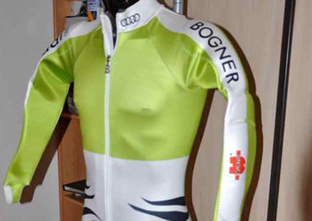 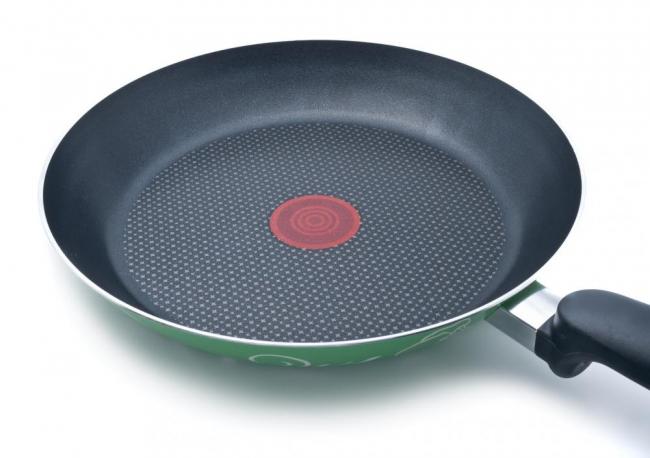 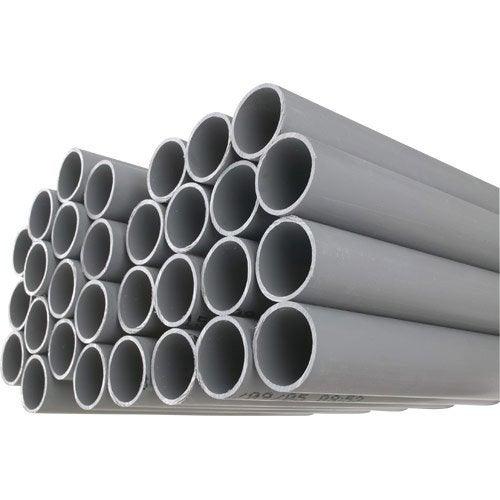 ‹#›
I - Notion de polymères
I.1) Polymères et définitions
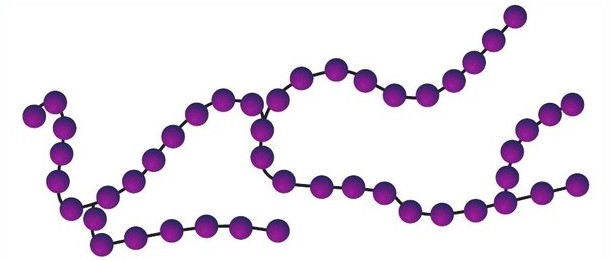 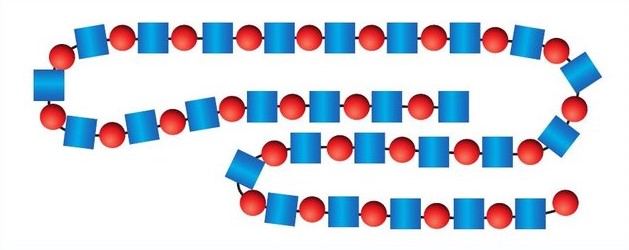 Homopolymère (ex : Polystyrène)
Copolymère (ex : Polystyrène)
‹#›
I - Notion de polymères
I.1) Polymères et définitions
Un classement possible :
Polymères naturels : Formés par les organismes vivants (ex : cellulose du bois, kératine de la laine...).
Polymères artificiels : Obtenus par modification chimique d’un polymère naturel (ex : certains caoutchoucs).
Polymères synthétiques : Totalement créés par l’être humain  (ex : PVC);
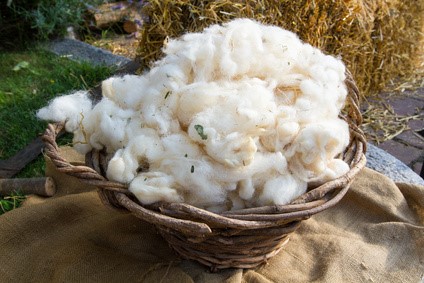 ‹#›
I - Notion de polymères
I.1) Polymères et définitions
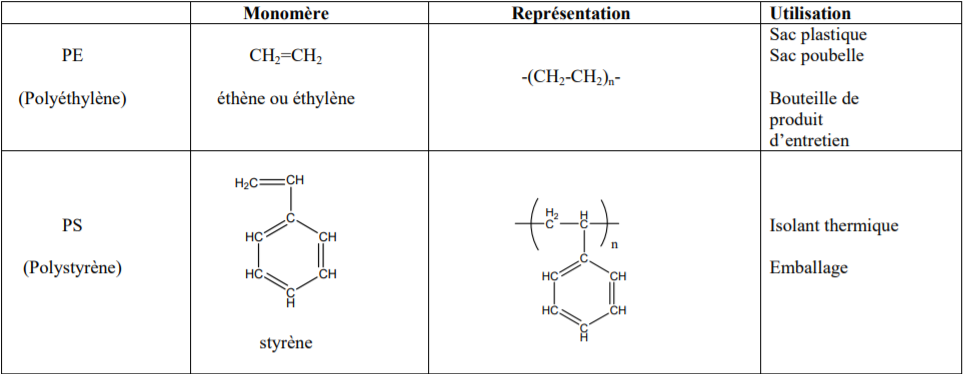 ‹#›
I - Notion de polymères
I.2) Description des polymères
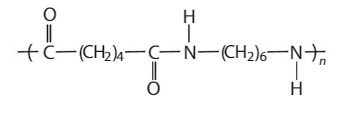 Représentation du Nylon 6,6
‹#›
II - Synthèse des polymères
II.1) Polyaddition
Animation : Cas du polyéthylène
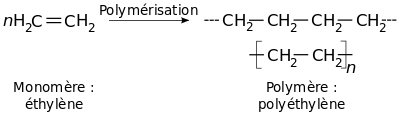 Réaction de polymérisation du polyéthylène
‹#›
II - Synthèse des polymères
II.1) Polyaddition
Extraction du styrène
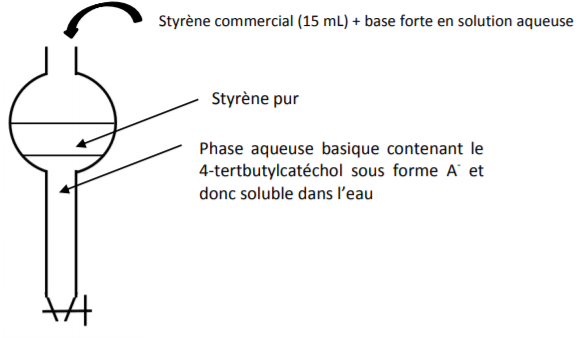 Manipulation : Synthèse du polystyrène
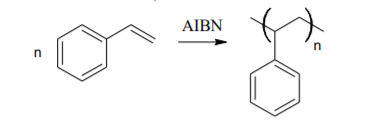 Base forte : soude à 1 mol/L
On sèche la phase organique avec du sulfate de magnésium anhydre.
‹#›
Synthèse du polystyrène
Synthèse du polystyrène à partir de 5 mL de styrène pur et de 2 mL d’AIBN à 34 g.L-1.
II - Synthèse des polymères
II.1) Polyaddition
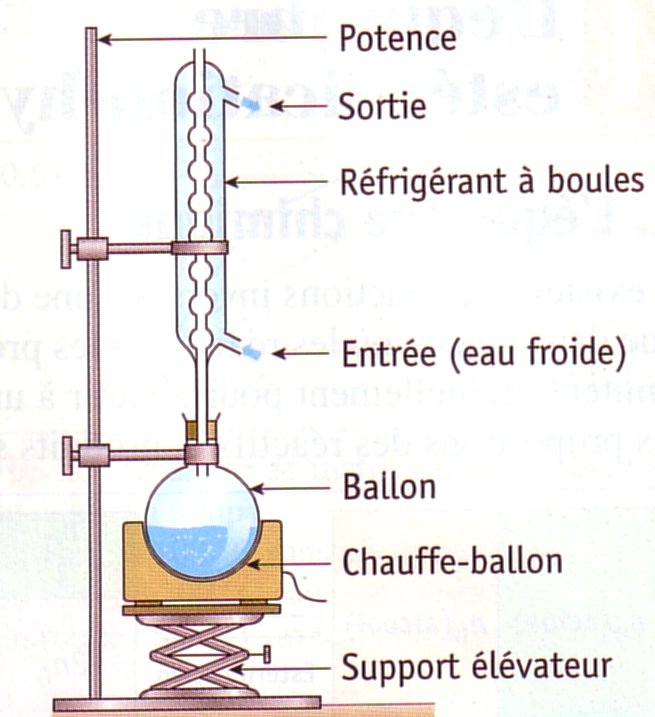 Manipulation : Synthèse du polystyrène
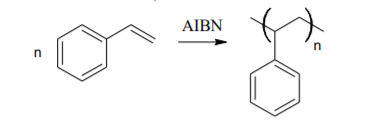 45 min à 105 °C. Introduire du toluène à la fin.
‹#›
II - Synthèse des polymères
II.1) Polyaddition
Isolement du polystyrène
On ajoute de l'éthanol (styrène soluble, polystyrène insoluble).






On peut faire un calcul de rendement ensuite.
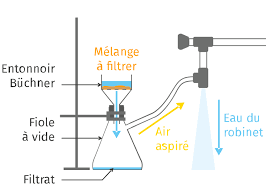 Manipulation : Synthèse du polystyrène
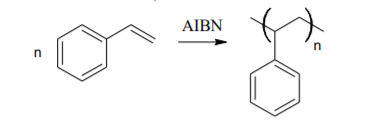 ‹#›
II - Synthèse des polymères
II.2) Polycondensation
Synthèse d’un polyester
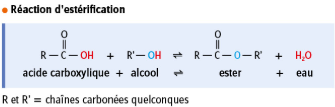 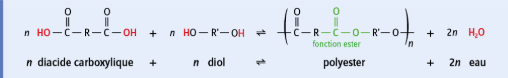 ‹#›
II - Synthèse des polymères
II.2) Polycondensation
b)	Synthèse d’un polyamide
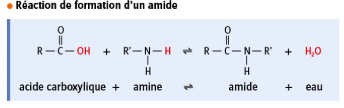 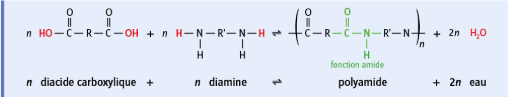 ‹#›
https://www.youtube.com/watch?v=xZU3ujzluV8
II - Synthèse des polymères
II.2) Polycondensation
b)	Synthèse d’un polyamide
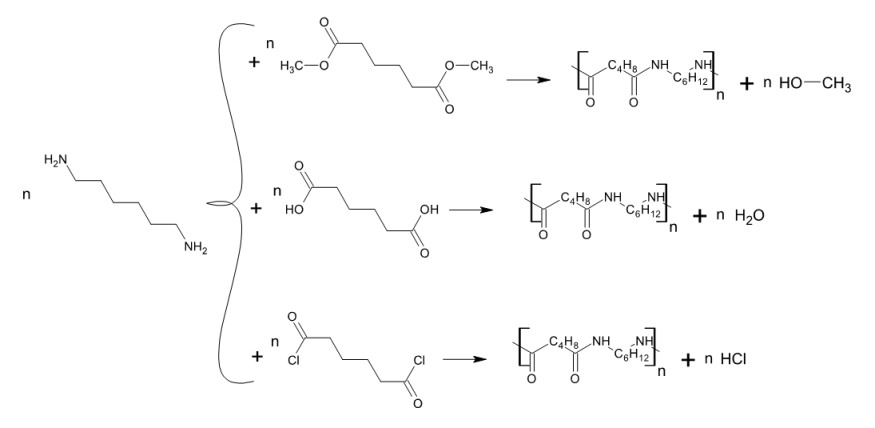 Synthèse du Nylon 6,6
‹#›
III - Propriétés  des polymères
III.1) Propriétés thermiques
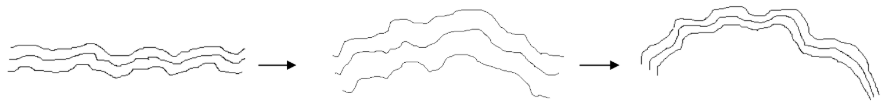 T ⇘
T ⇗
Explication du comportement des thermoplastiques
‹#›
III - Propriétés  des polymères
III.1) Propriétés thermiques
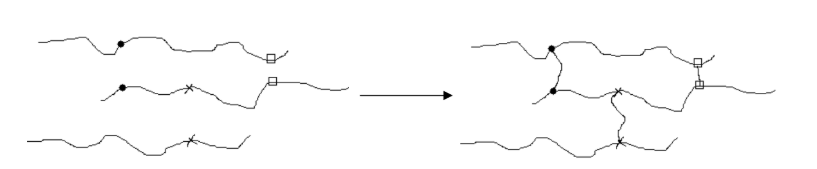 T ⇗
Explication du comportement des thermodurcissables
‹#›
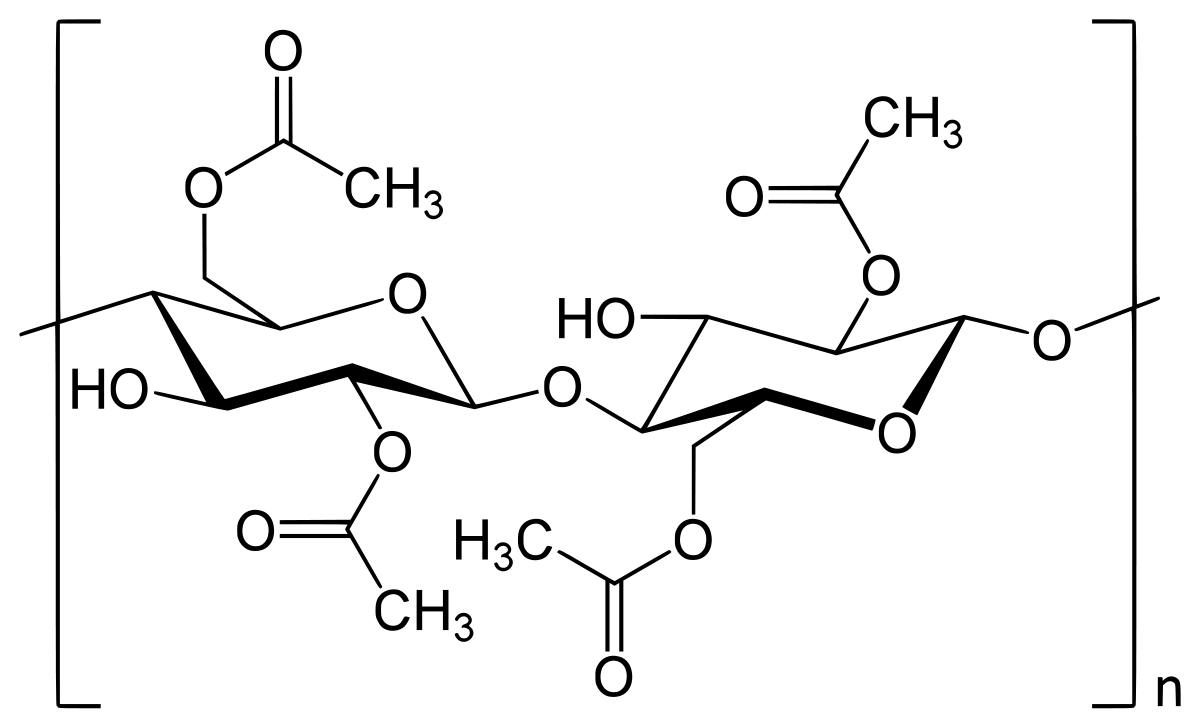 Molécules évoquées :
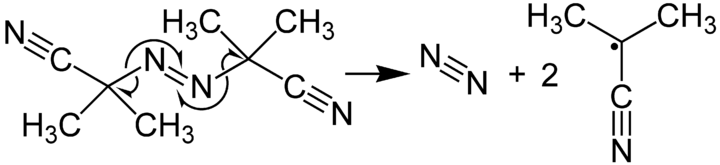 AIBN
Acétate de cellulose.
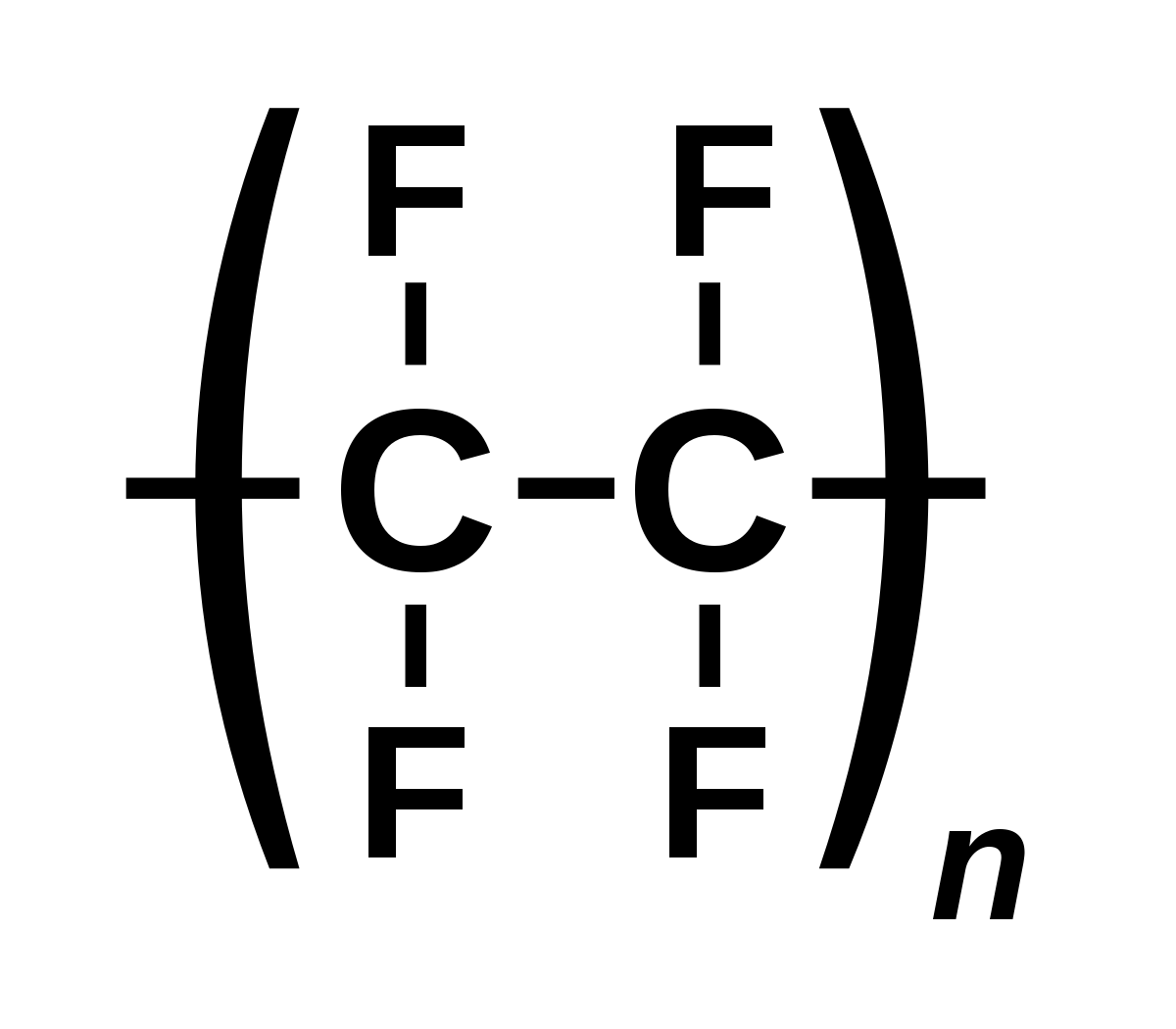 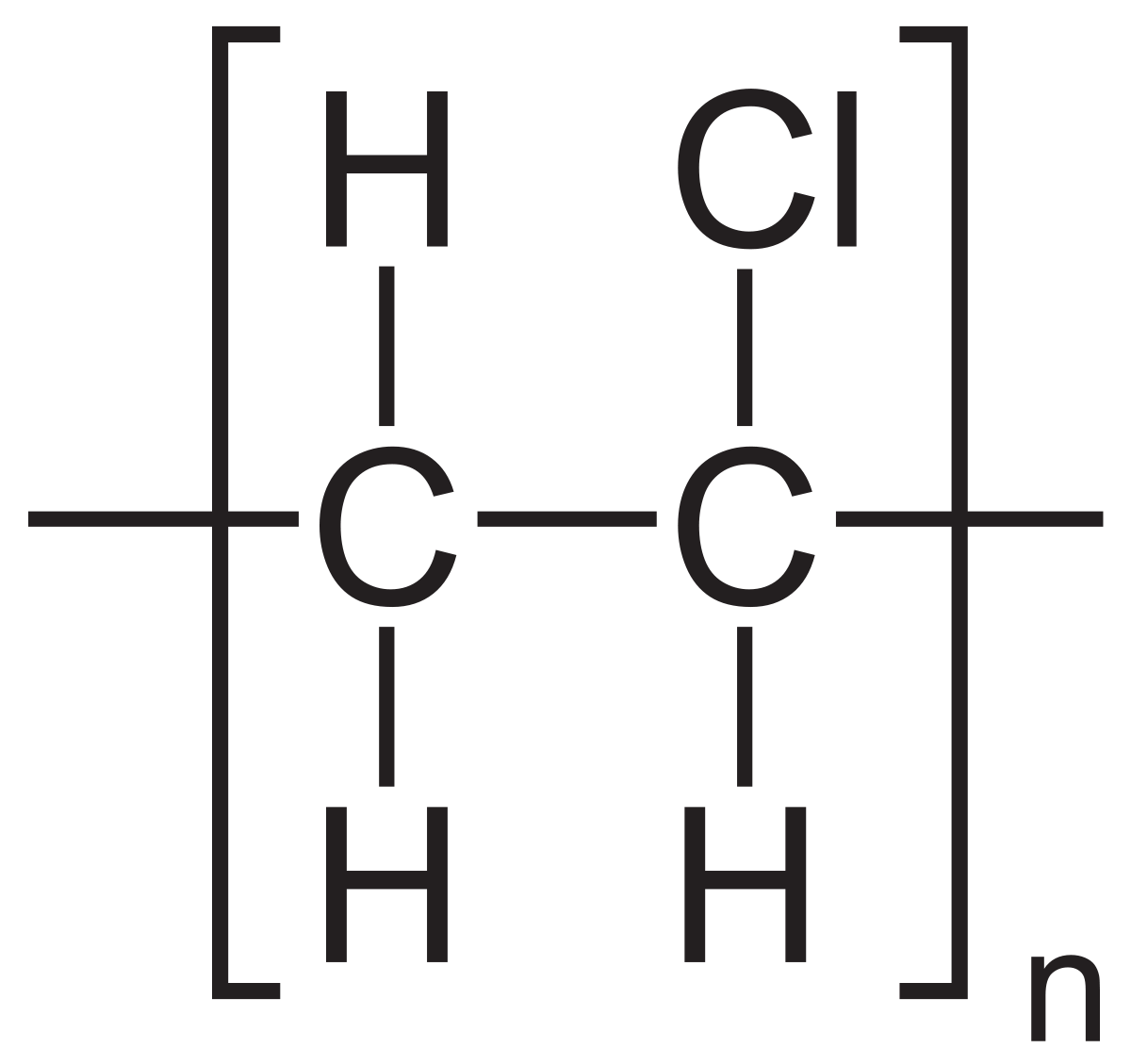 PVC (Polychlorure de Vinyle)
Téflon
‹#›
Bibliographie
Livre 1ère STL Nathan pour les connaissances, Hachette pour les figures
http://www.cndp.fr/portails-disciplinaires/fileadmin/user_upload/Physique-chimie/Ressources_RNSTL/Polymeres.pdf (Pas mal de figures et un bout du plan, et des manips).
Synthèse du Polystyrène (bien détaillée) : https://toulouse.udppc.asso.fr/images/pdf/Cahier_de_laboratoire_ONC_2013.pdf
Dunod PC Chimie (surtout pour les questions potentielles).
‹#›